Selected Topics Course
Conducting Small Scale Research
2
Content
What is research?
Define research problem
Choose methodology
Data collection
Literature review
Analysis
Validation
Ethical issues 
References
Writing up
Dr. J. Najjar
3
What is research
NOT
IS
Information gathering
Contribution to new knowledge
Merely transfer of facts from one source to another
…Fact Finding and Fact Transferring…..
“…Systematic process of collecting and analyzing information (data) in order to increase understanding of phenomenon about which we are concerned or interested.”
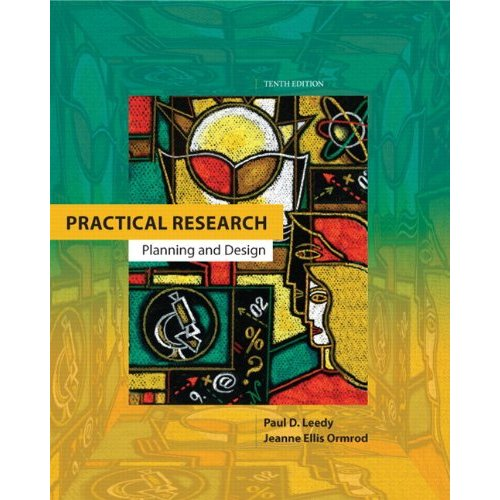 Practical Research: Planning and Design Plus MyEducationLab with Pearson eText -- Access Card Package (10th Edition)
Dr. J. Najjar
4
What is Research?
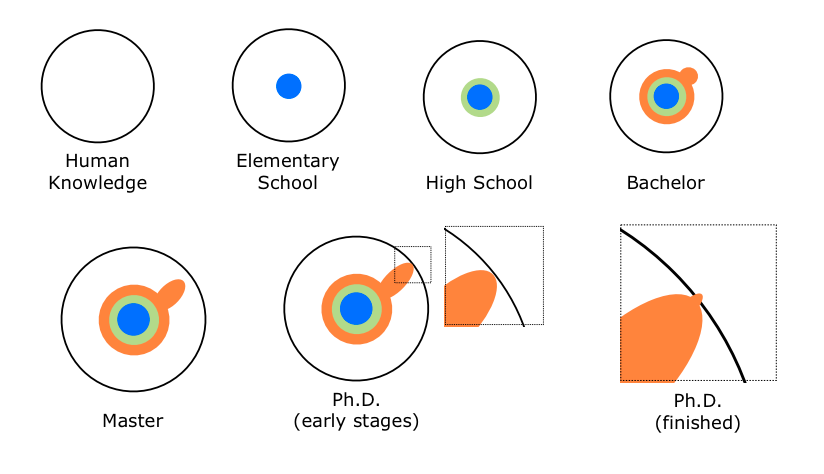 http://gizmodo.com/5613794/what-is-exactly-a-doctorate
Dr. J. Najjar
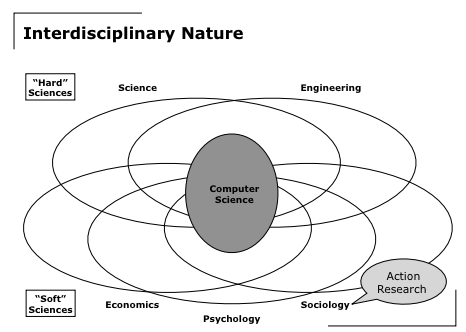 6
Research
Originates with research question or problem
Definition of clear goal
Follows a specific plan or procedures
Divide down main research questions into sub questions
Guided by a problem, question, hypothesis
Accepts certain critical assumptions
Requires data
Collection
Compilation
Interpretation
Cyclical (feedback inclusion in previous process)
Analyze, compile and interpret data
7
Specify a research purpose/goal
Identify research problem
Review the literature
Evaluate data and write up
Collect data
Research Process
Dr. J. Najjar
8
Research problem
Research begins with a question in the mind of researcher
 should not be earth-shaking
Most of the times, the hardest part of the research 
Good research work should
Answer an important question
Advance knowledge
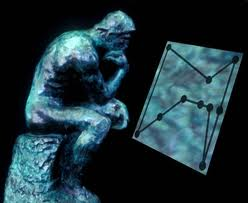 Dr. J. Najjar
9
Research problems: where they come from?
Casual observation
Deductions from theory
Related literature
Current social and political issues
Practical situations
Personal interests and experience
Replication of previous studies
Clarification of contradictory research results
Experts
Professional conferences
http://wps.ablongman.com/ab_mcmillan_edresearch_4/16/4150/1062474.cw/index.html
Dr. J. Najjar
10
Formulate research problem
Identify the research problem
Formulate/state the research problem completely and clearly
Determine how feasible is the research
Define the sub-problems
Complete researchable units
Not many sub-problems
Can be part of main research problem
Must have a clear relation to sources and interpretations of data??
Dr. J. Najjar
11
Research question
“To what extent are users willing to fill in keywords in a simple search field when they search for books?”
Dr. J. Najjar
12
Hypotheses
Intelligent guesses as to the solution of the problem
Usually, 1-to-1 correspondence is found between a sub research question and a hypothesis
Can direct next steps of the research
Determine the type of research
Methods applied
Dr. J. Najjar
13
Literature review
Step #1
Helps you know if others answered your research question or part of it
What related research exists
Research scope helps you know what is relevant and what is not
Start from good journals/conferences in the domain
Most recent first
Have the latest developments
Keep track of relevant papers in a Bibliography Matrix
Relevant on going work of others should encourage; is never a discourage
Dr. J. Najjar
14
Literature review (2)
Check sources of papers very carefully
Make sure you are reading a peer reviewed paper
IEEE and ACM are very good
IEEE/ACM: Institute of Electrical and Electronic Engineers/Association for Computing Machinery
Dr. J. Najjar
Free resources are available on the Web:
Google Scholar(link is external): a free web search engine, also helps identify cited references in open access journal articles and on websites. Read more About Google Scholar
Google Books(link is external): a free web search engine, is a growing collection of scanned online books
Databases with Direct Cited Reference Searching
Web of Science.
EbscoHost Platform (includes CINAHL, PsycINFO, Communication and Mass Media Index with full text (CMMI))
Sociological Abstracts
Indirect Cited Reference Searching (search for the specific author and title, than check who has cited)
ScienceDirect
SciFinder Scholar's Chemical Abstracts
PubMed(link is external)
18
High quality research
Good research requires
Well defined scope
Limitations of work are clearly
Defined
Documented
Clear process that can be reproduced and verified by peers
A research design that has proper
Coverage
Depth
Data be adequately
Analyzed
Explained
 Research findings are unambiguously presented
All conclusions are justified with sufficient evidence
Ethical protocols are respected
Dr. J. Najjar
19
Research Methods (Types)
Formal models (theorem, ….)
Case study/Pilot case
Analysis
Comparative study
Observational study (Ethnography)
Simulation
Correlation-prediction
Evaluation/Assessment/Testing
Literature survey
Survey-questionnaire
http://win.ua.ac.be/~sdemey/Tutorial_ResearchMethods/ResearchMethds01_MethodsOvervw.4pgup.pdf
Dr. J. Najjar
20
Types of research: analysis
Classes of data are collected and studies conducted to discern patterns and formulate principles that might guide future action
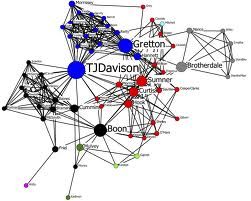 Dr. J. Najjar
21
Types of research: case study
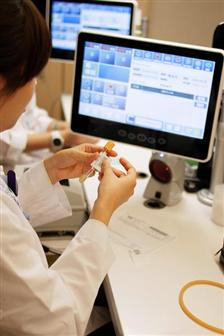 The background, development, current conditions and social/environmental  interactions of one or more individual groups, businesses is observed, recorded and analyzed in relation to internal or external influences
It worked somewhere, does it work for us?
Prototype/Pilot
Apply and compare
Dr. J. Najjar
22
Types of research: comparative study
Two or more existing situations are studied to determine their similarities and differences
Where are the differences and where are the tradeoffs?
Dr. J. Najjar
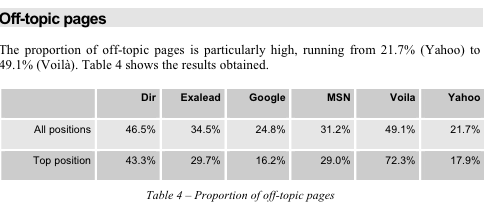 24
Types of research: Observational Study
Understand a phenomena through observation
Systematic collection of data; everyday life
Qualitative techniques (interviews and questionnaires, best to collect rich contextual data)
Examples: Action research
A very simple example would be a survey of some sort. Consider someone on the busy street of a New York neighborhood asking random people that pass by how many pets they have, then taking this data and using it to decide if there should be more pet food stores in that area. This is an observational study, because the researcher is simply observing the answers of the survey without influencing the outcome in any way.
Dr. J. Najjar
25
Types of research: evaluation/assessment/testing
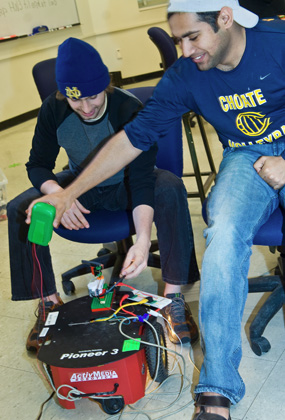 Research to determine whether a program or project followed the prescribed procedures and achieved the stated outcomes.
Dr. J. Najjar
A test or quiz is used to examine someone's knowledge of something to determine what he or she knows or has learned. Testing measures the level of skill or knowledge that has been reached.
Evaluation is the process of making judgments based on criteria and evidence.
Assessment is the process of documenting knowledge, skills, attitudes and beliefs, usually in measurable terms. The goal of assessment is to make improvements, as opposed to simply being judged. In an educational context, assessment is the process of describing, collecting, recording, scoring, and interpreting information about learning.
When to use qualitative vs. quantitative research
A rule of thumb for deciding whether to use qualitative or quantitative data is:
Use quantitative research if you want to confirm or test something (a theory or hypothesis)
Use qualitative research if you want to understand something (concepts, thoughts, experiences)
The differences between quantitative and qualitative research
29
Instruments of Research
Instruments are used based on:

Research method
Research goal
Logs files
Database records
Tests
Observation
Simulation
Ethnography
the scientific description of peoples and cultures with their customs, habits, and mutual differences.
Interviews/Questionnaires
Dr. J. Najjar
30
Questions….
Dr. J. Najjar